Effects of Microtearing Modes on the Evolution of Electron Temperature Profiles  in High Collisionality NSTX discharges*
T. RAFIQ1, S. KAYE2,  W. GUTTENFELDER2, J. WEILAND3, and J. ANDERSON3 
1Lehigh University, Bethlehem, PA, USA
2Princeton Plasma Physics Laboratory, Princeton, NJ, USA3Chalmers University of Technology, Gothenburg, Sweden
27th IAEA Fusion Energy Conference, Gujarat, India, Oct 22-27 (2018)
*This research is supported by the U.S. Department of Energy, Office of Science, under Award Numbers DE-SC0013977,  DE-FG02-92ER54141 and  DE-AC02-09CH11466
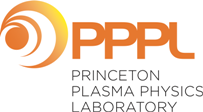 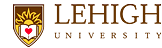 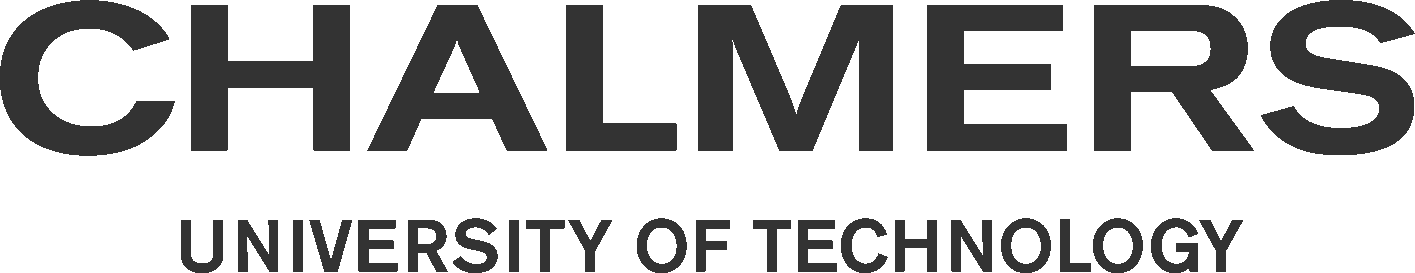 Motivation
2
Microtearing Modes (MTMs)
3
Outline
4
Calculation of MTM Magnetic Fluctuation and Thermal Diffusivity
5
Plasma Parameters of NSTX Discharge 120968
6
kyρs Comparison Between Reduced Model and Gyrokinetic MTM Linear Growthrate and Frequency
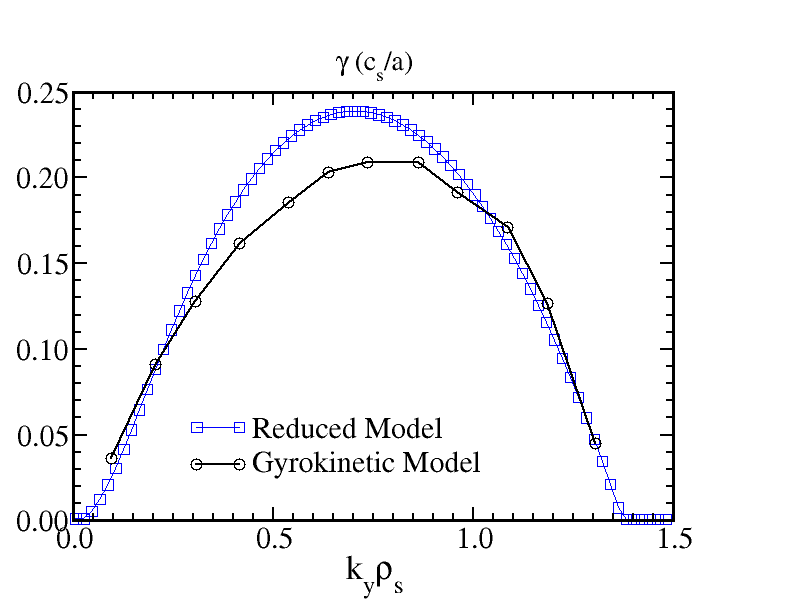 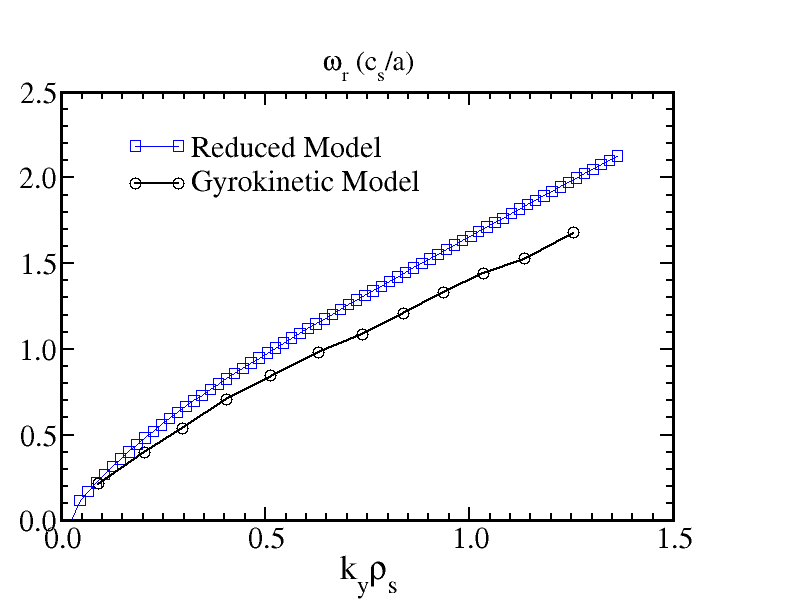 MTM linear growthrate and real frequency as a function of kyρs is compared with gyrokinetic code GYRO MTM linear growthrate and real frequency 		W. Guttenfelder et al Phys Plasmas 19, 022506 (2012)
7
kyρs Comparison Between Reduced Model and Gyrokinetic MTM Linear Growthrate and Frequency
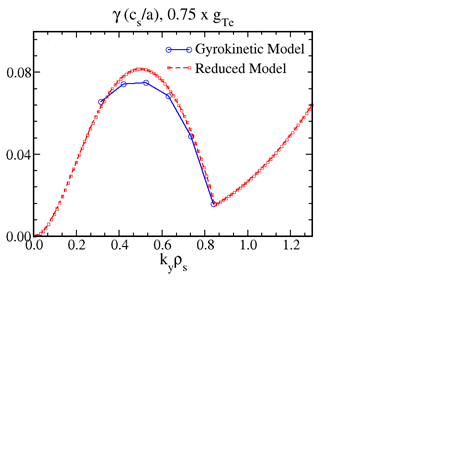 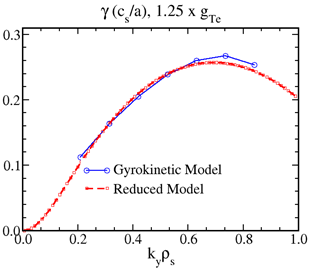 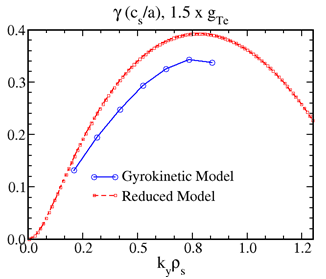 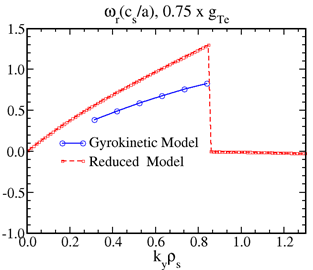 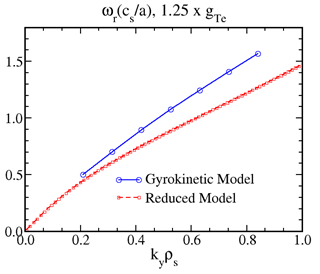 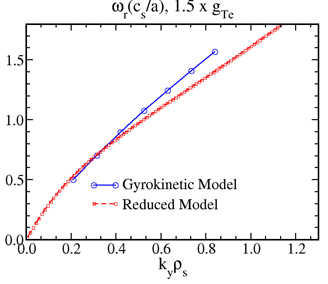 8
βe Comparison Between Reduced Model and Gyrokinetic MTM Linear Growthrate and Frequency
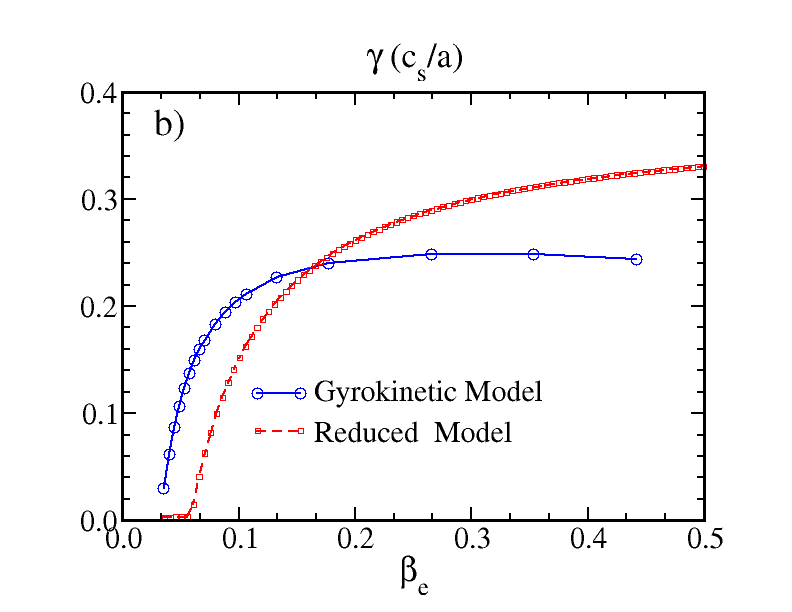 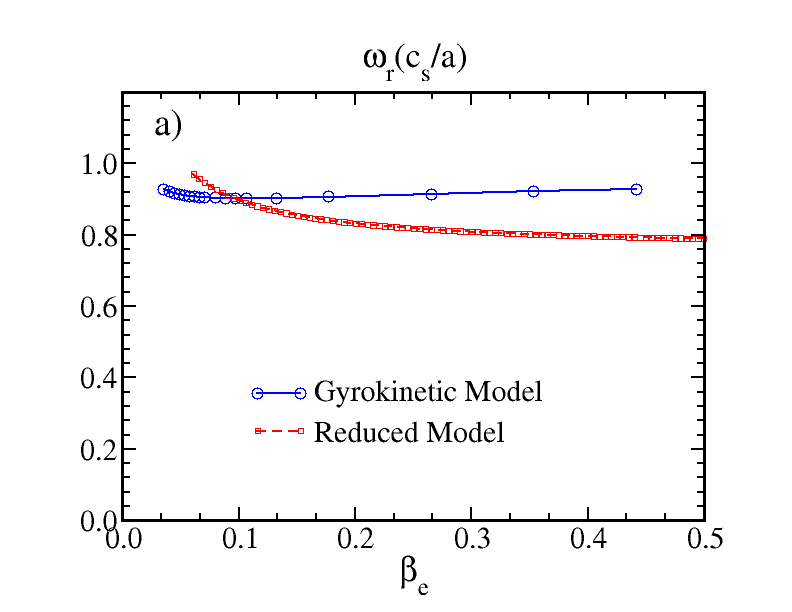 9
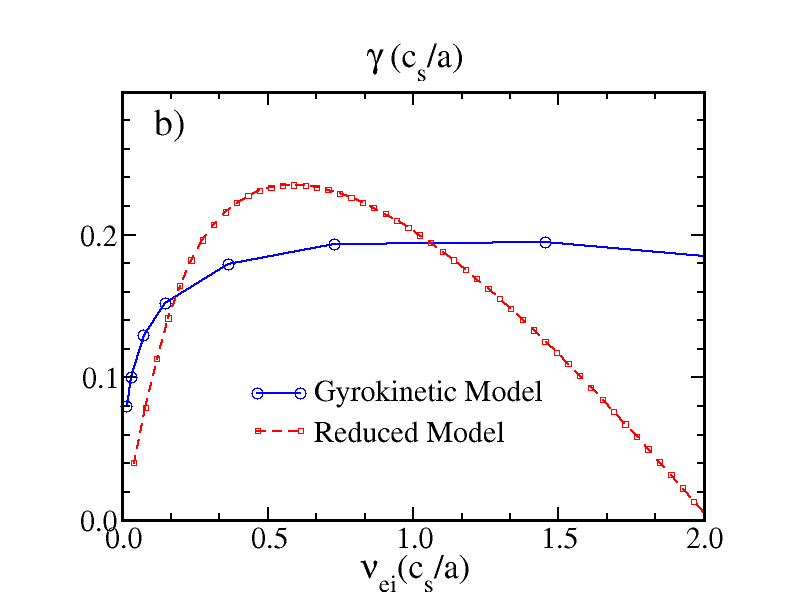 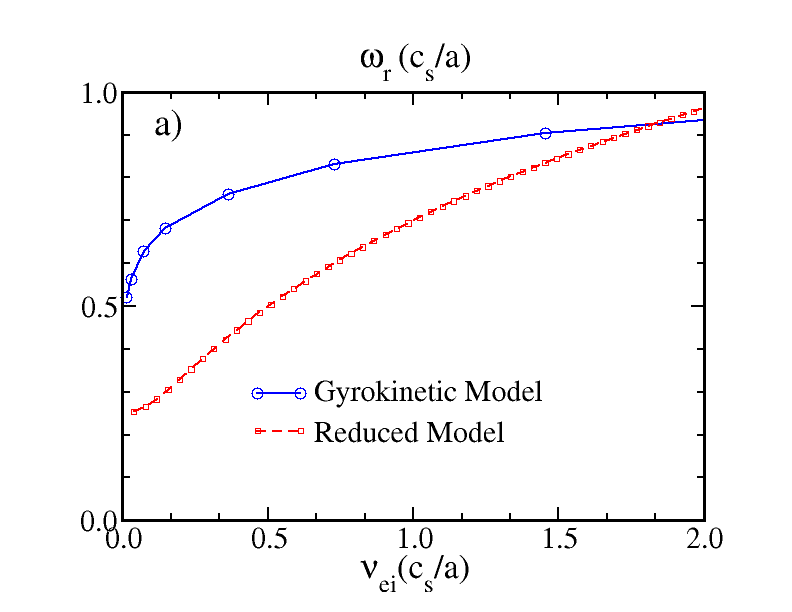 10
Magnetic-q Comparison Between Reduced Model and Gyrokinetic MTM Linear Growthrate and Frequency
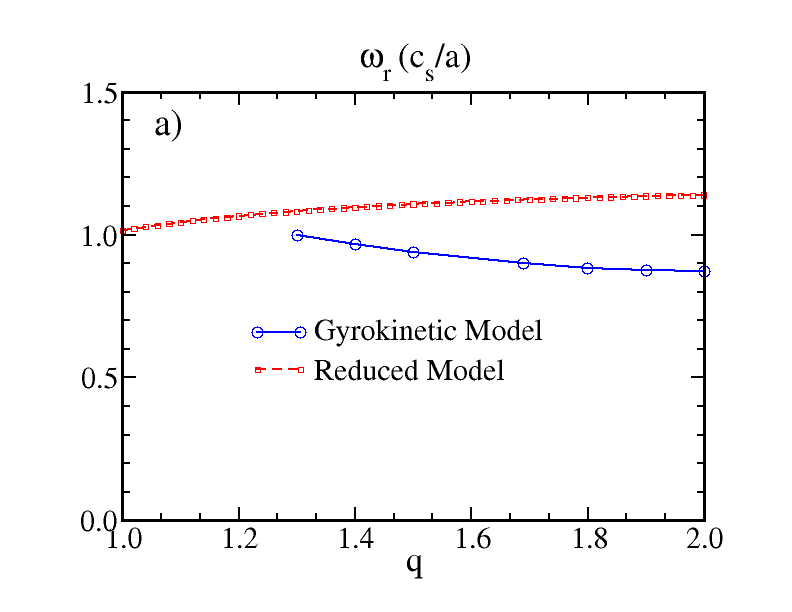 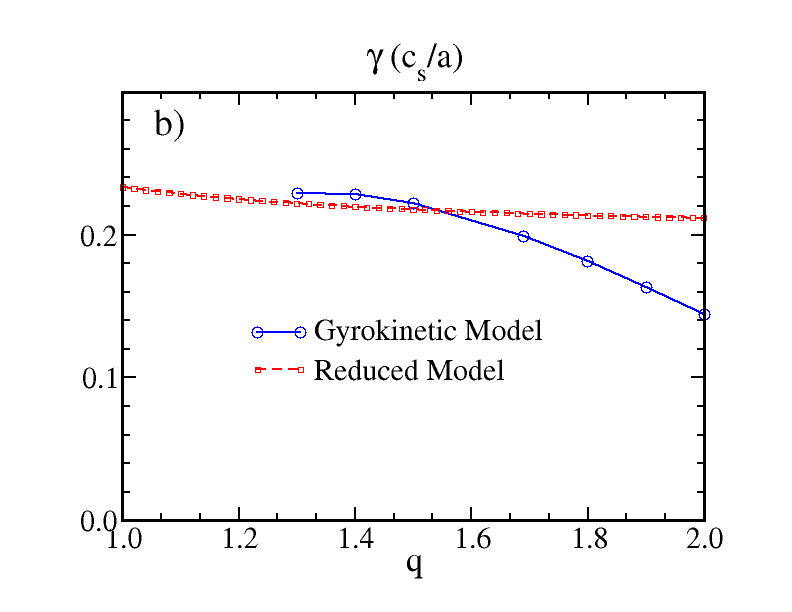 11
Temperature Gradient Dependence of MTM for Different Values of Density Gradients
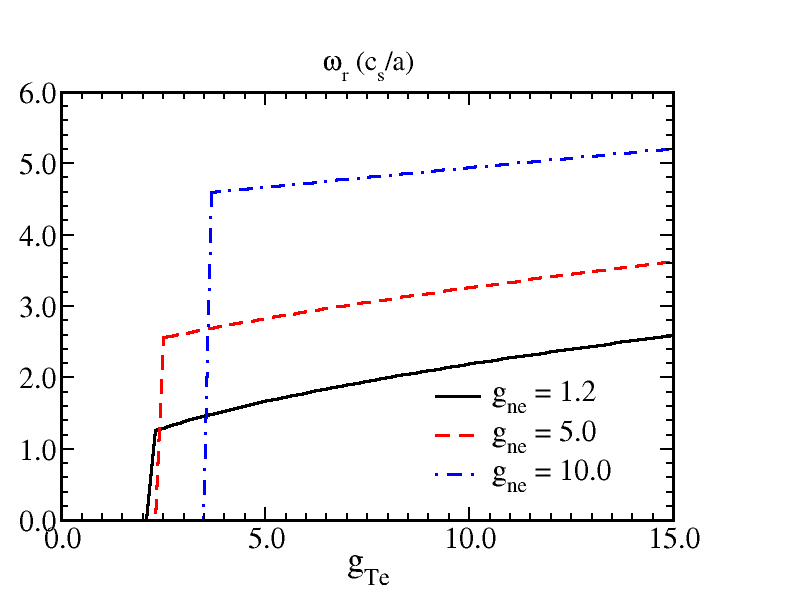 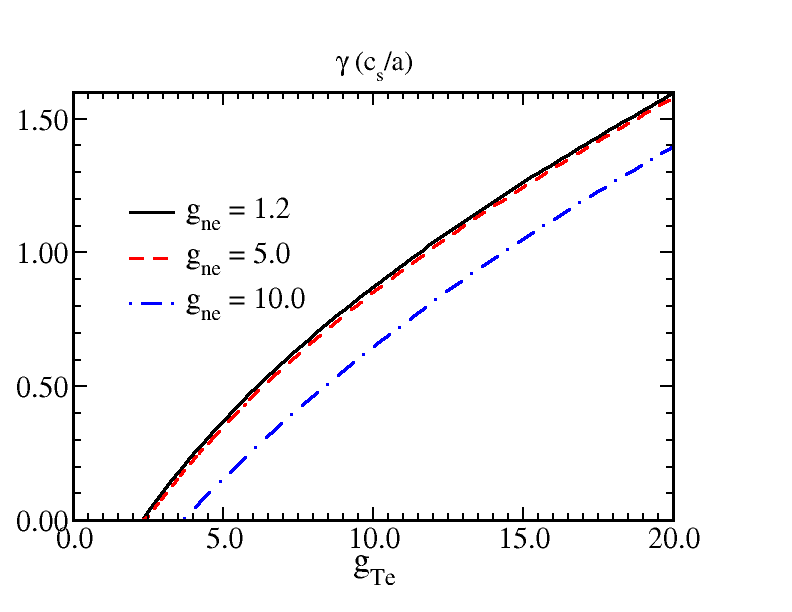 Destabilizing effect of increasing temperature gradient, gTe is illustrated
MTM instability threshold in gTe  is found to be dependent on density gradient
Threshold is found to be increasing  and growthrate is found to be decreasing with increasing density gradient, gne
Experimental gTe  is larger than the inferred linear threshold in  gTe
MTM growth rate increases rapidly above the gTe threshold for small gne
MTM real frequency increase with gTe and with gne
12
Collisionality Dependence of MTM
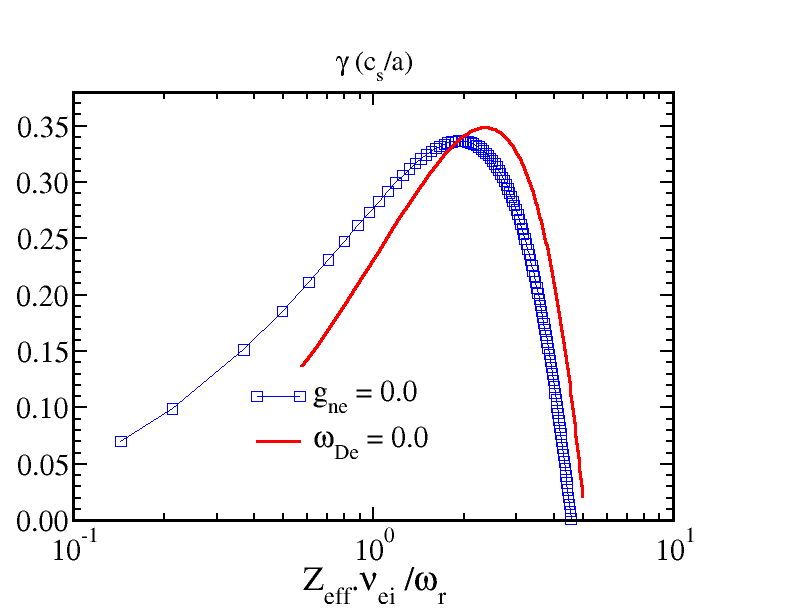 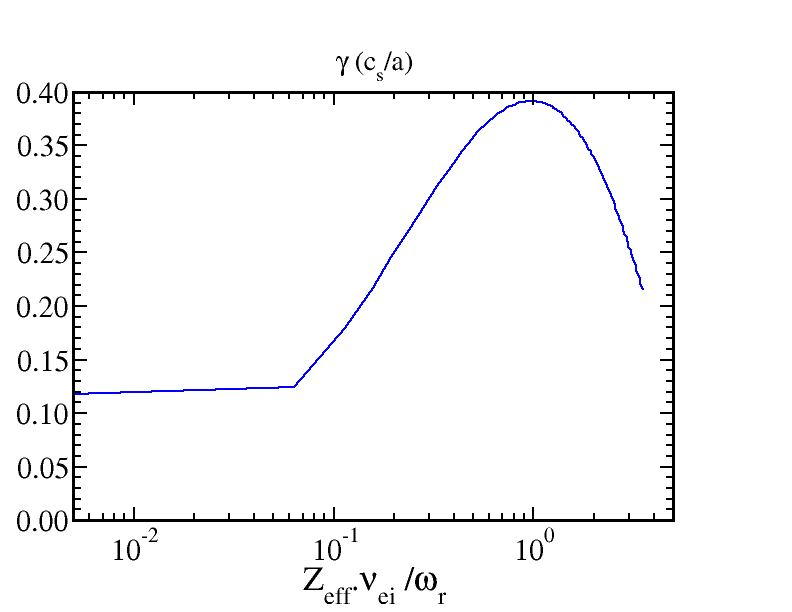 kyρs  Varied
kyρs  Fixed
13
Magnetic Fluctuation Dependence on βe, Temperature Gradient and Density Gradient
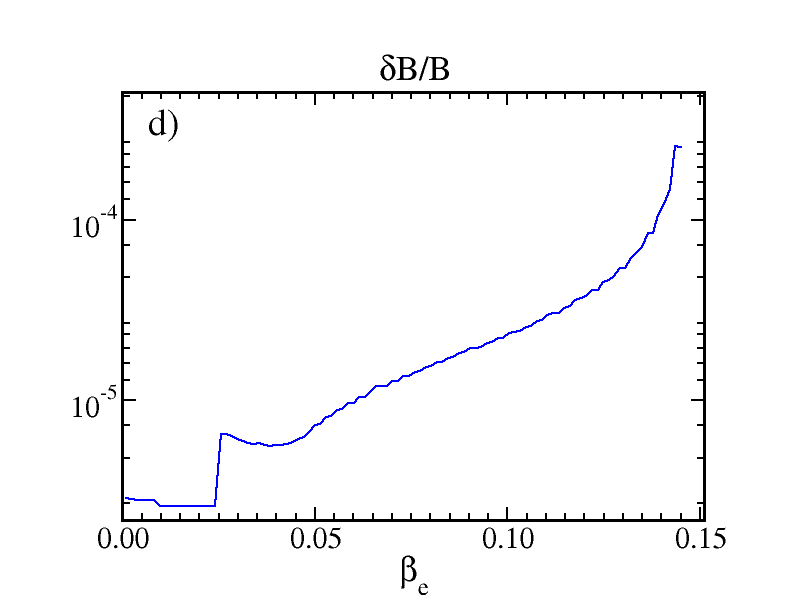 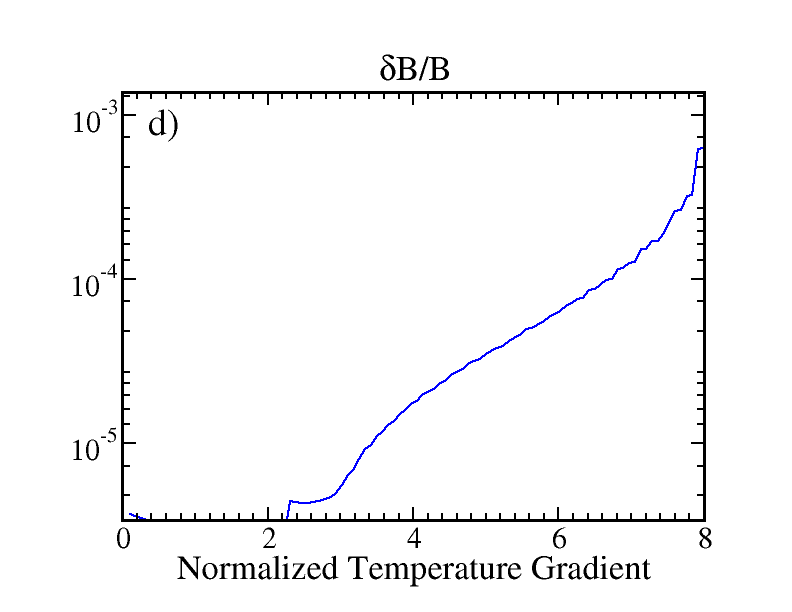 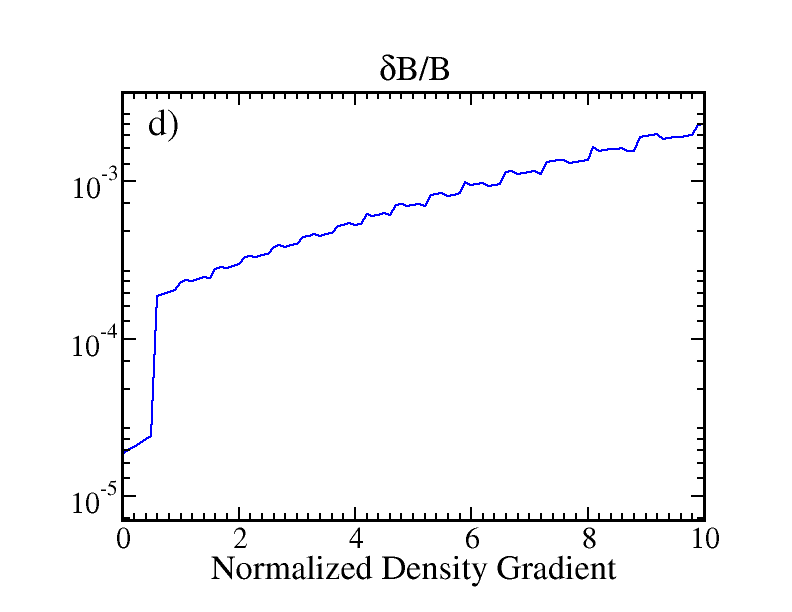 14
Magnetic q, Electron Temperature, Density and Gradient Profiles
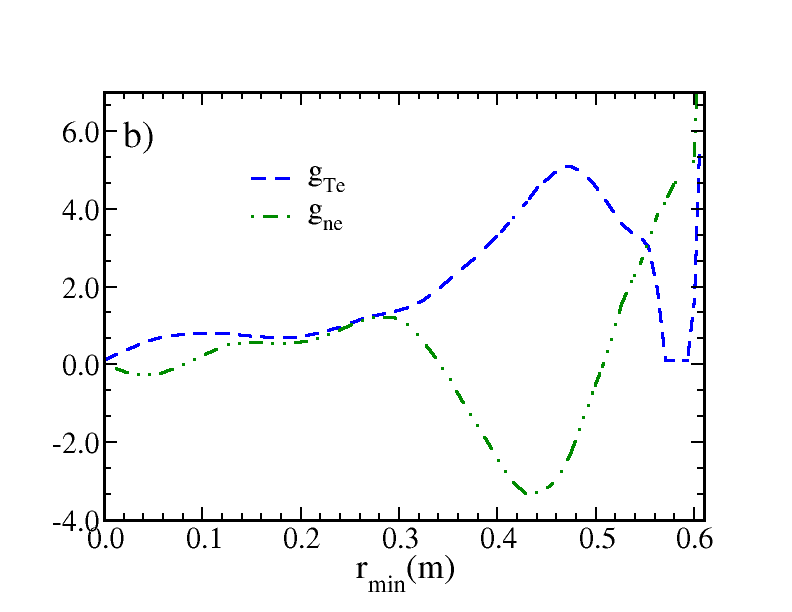 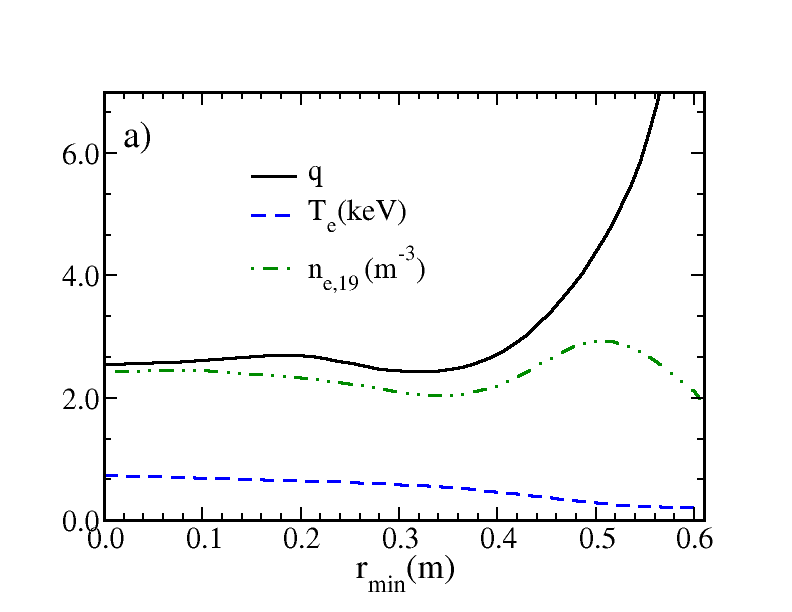 15
Behavior of the MTM Model for Prescribed Profiles
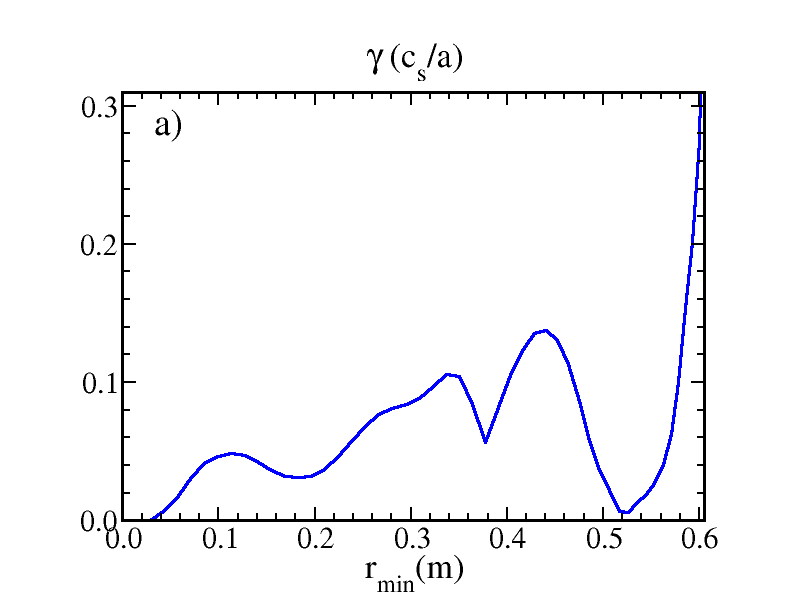 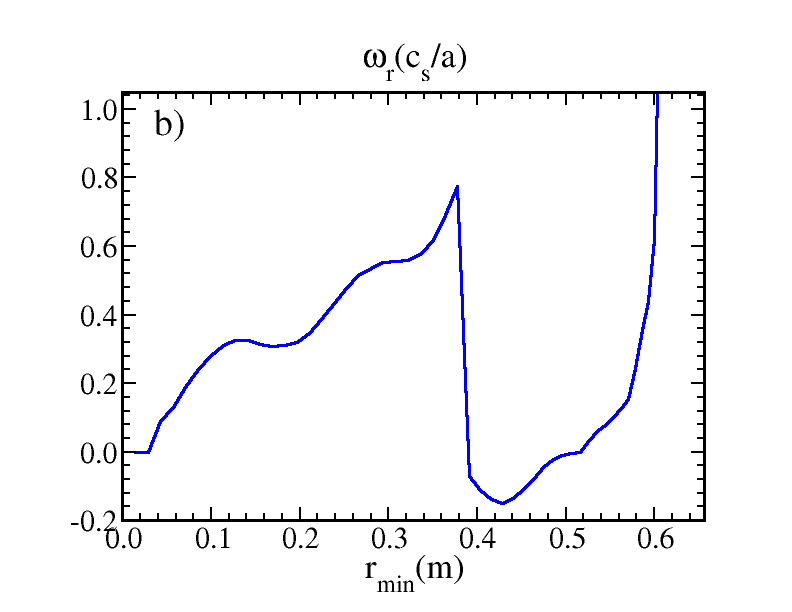 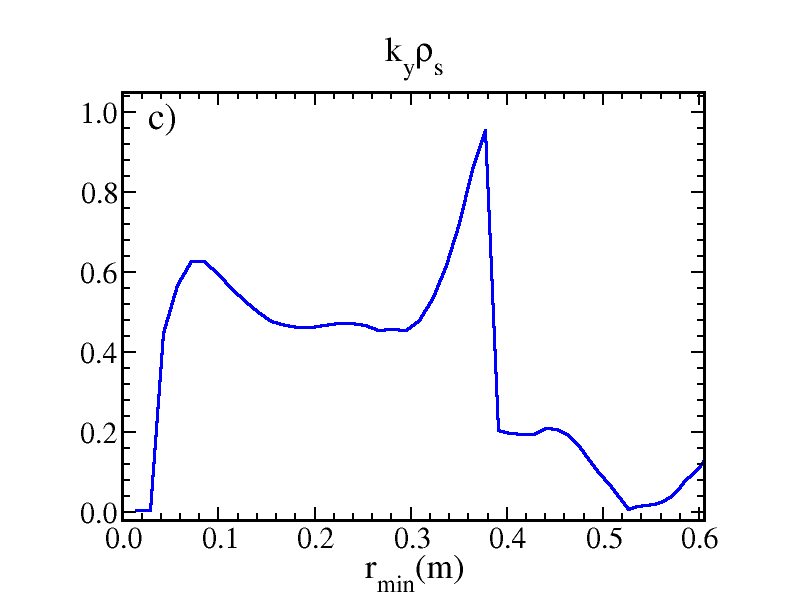 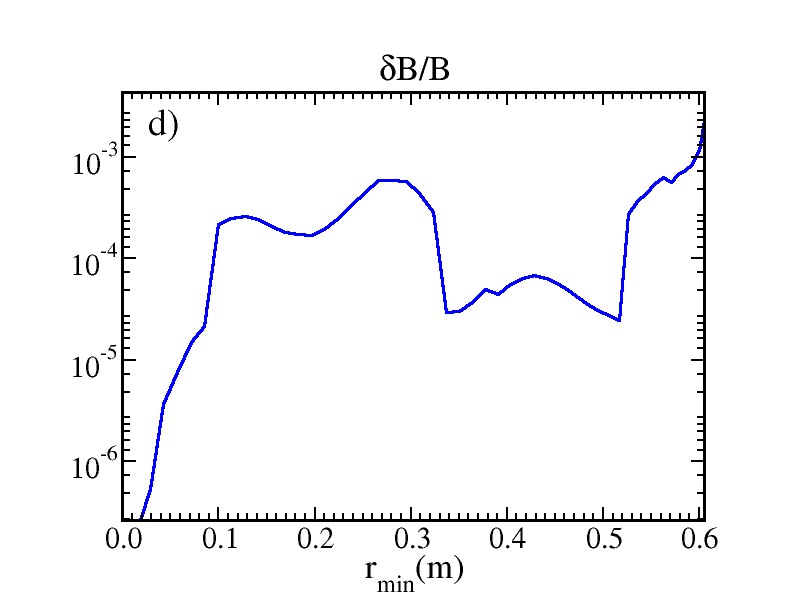 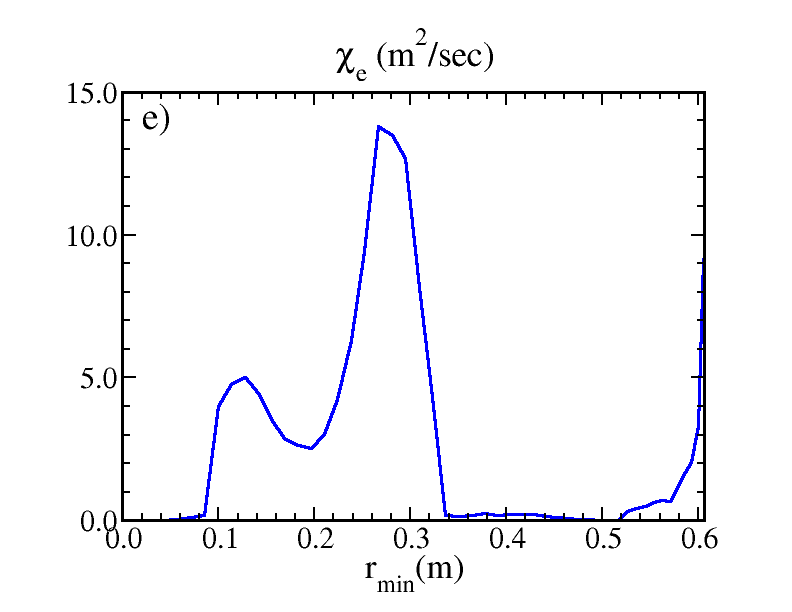 16
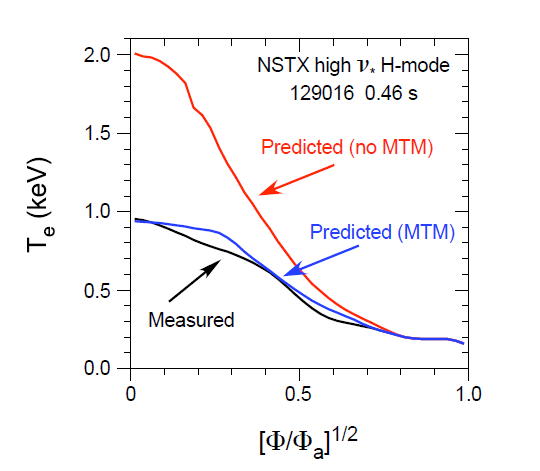 When the microtearing component in MM model is not included, an over-prediction of temperature occurs
17
Summary
Microtearing modes have been identified as a source of significant electron thermal transport in tokamak discharges
Reduced model for nonlinear microtearing modes in integrated predictive modeling codes is developed
Goal is to improve the prediction of electron thermal transport and, consequently, the prediction of the evolution of the plasma in devices in which microtearing modes have a significant role
Dependence of MTM stability on plasma parameters appropriate for high collisionality NSTX discharges is investigated
Growth rate  and real frequency obtained using the reduced transport model for MTM are compared and found to be consistent with MTM results obtained using the gyrokinetic code GYRO
Saturated amplitude of the magnetic fluctuation strength, which depends upon the growth rate and real frequency of the most unstable mode and as well as on their sidebands in the ky spectrum, is computed
Agreement with experimental electron temperature profile is significantly improved in a high collisionality discharge when MTM model is included as a component in the MMM model
18